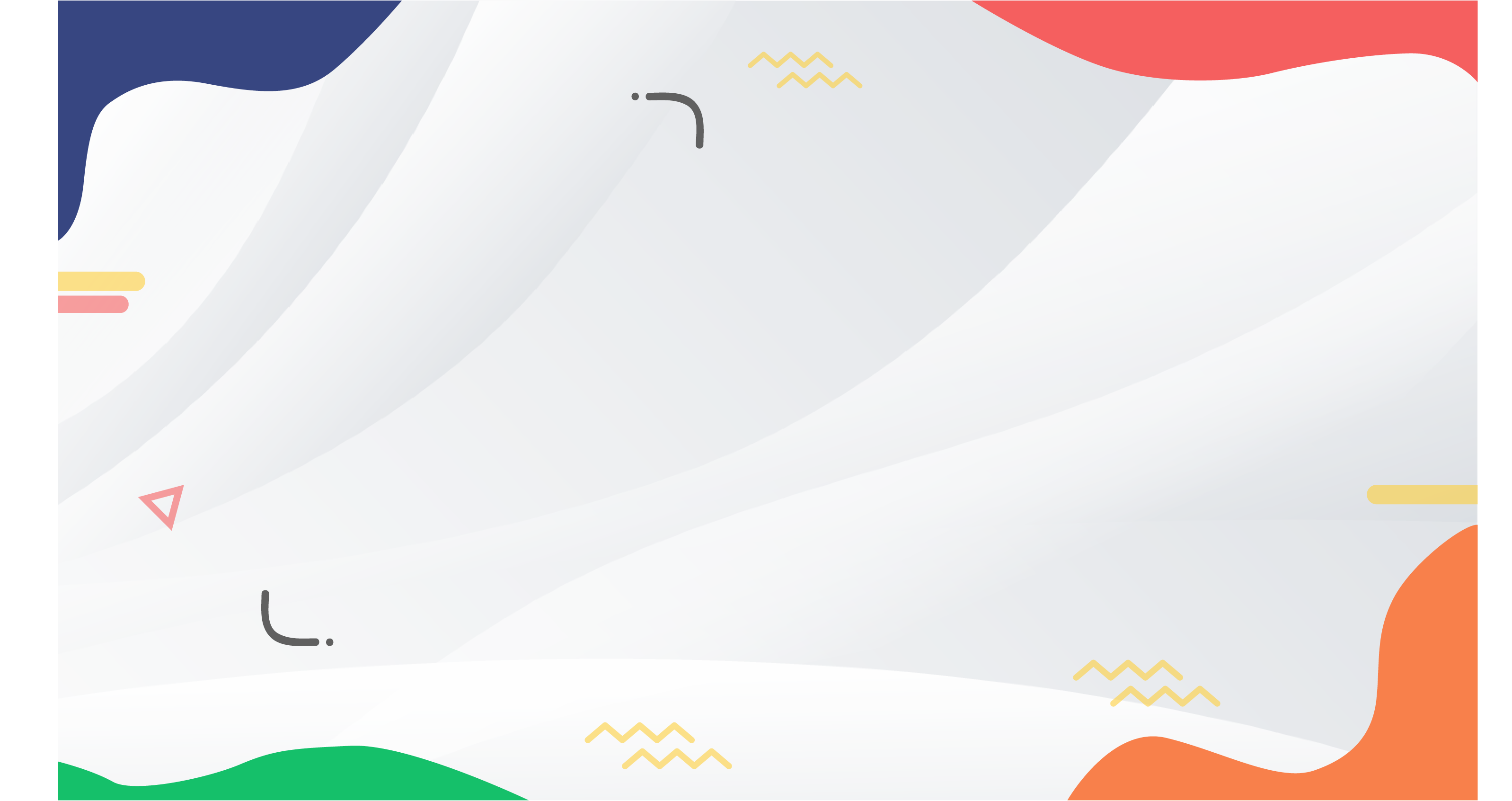 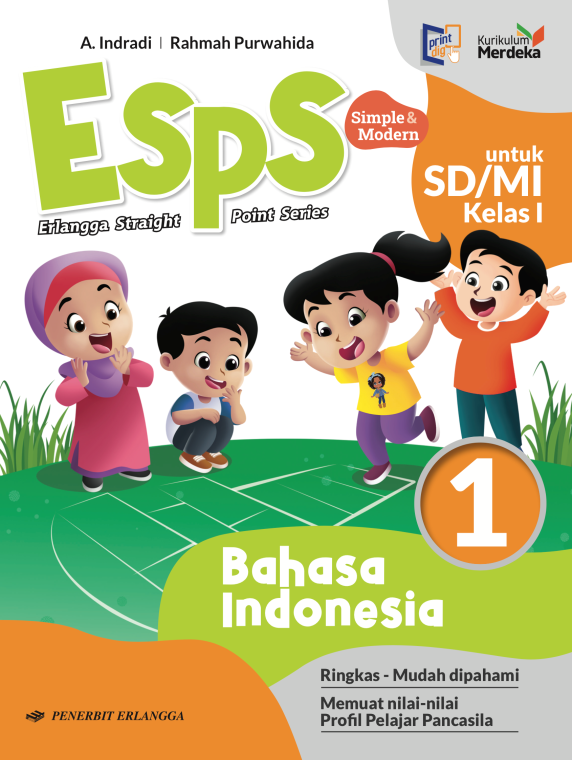 MEDIA MENGAJAR
Bahasa Indonesia
UNTUK SD/MI KELAS 1
BAB 1
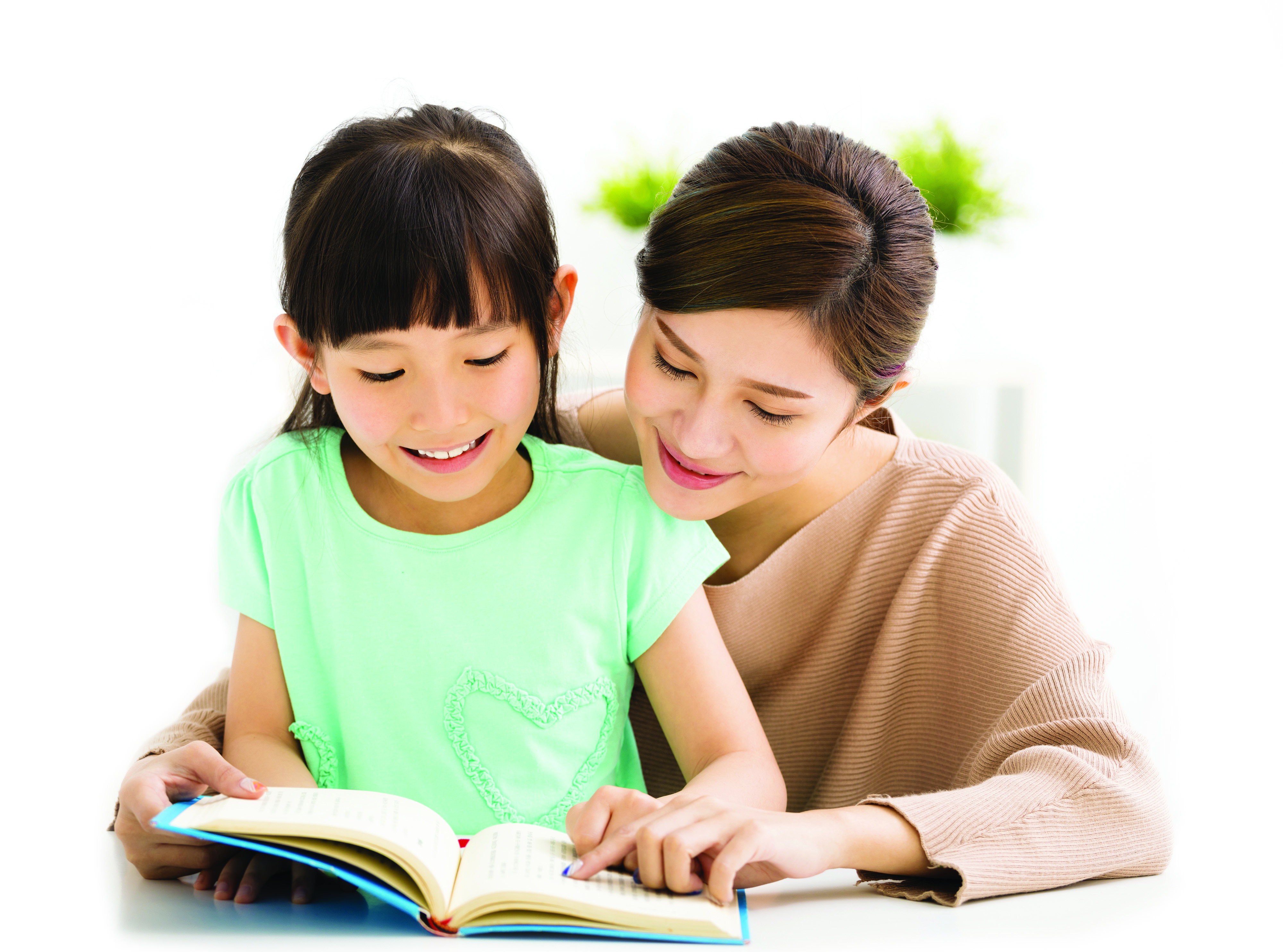 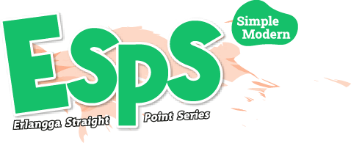 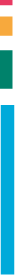 MEMBACA DAN MENULIS PERMULAAN
TUJUAN PEMBELAJARAN:
menceritakan cara membaca permulaan dengan benar;
membaca dengan benar;
menceritakan cara menulis permulaan dengan benar;
menulis dengan benar;
mengidentifikasi huruf vokal dan konsonan dalam kata;
mempraktikkan membaca dan menulis dengan cara yang benar;
menyebutkan kata yang diawali suku kata ba-, be-, bi-, bu-, dan bo-;
menulis kata yang diawali suku kata ba-, be-, bi-, bu-,  dan bo-.
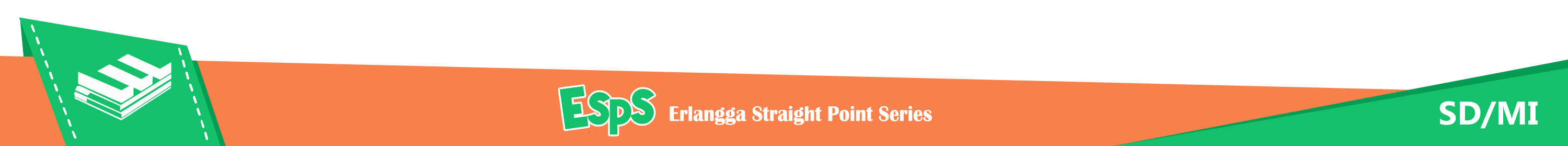 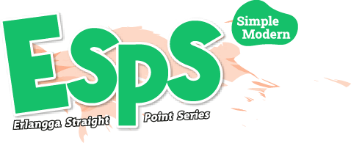 Persiapan Membaca
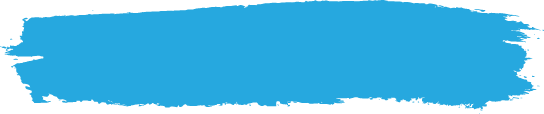 Berikut sikap membaca yang baik.
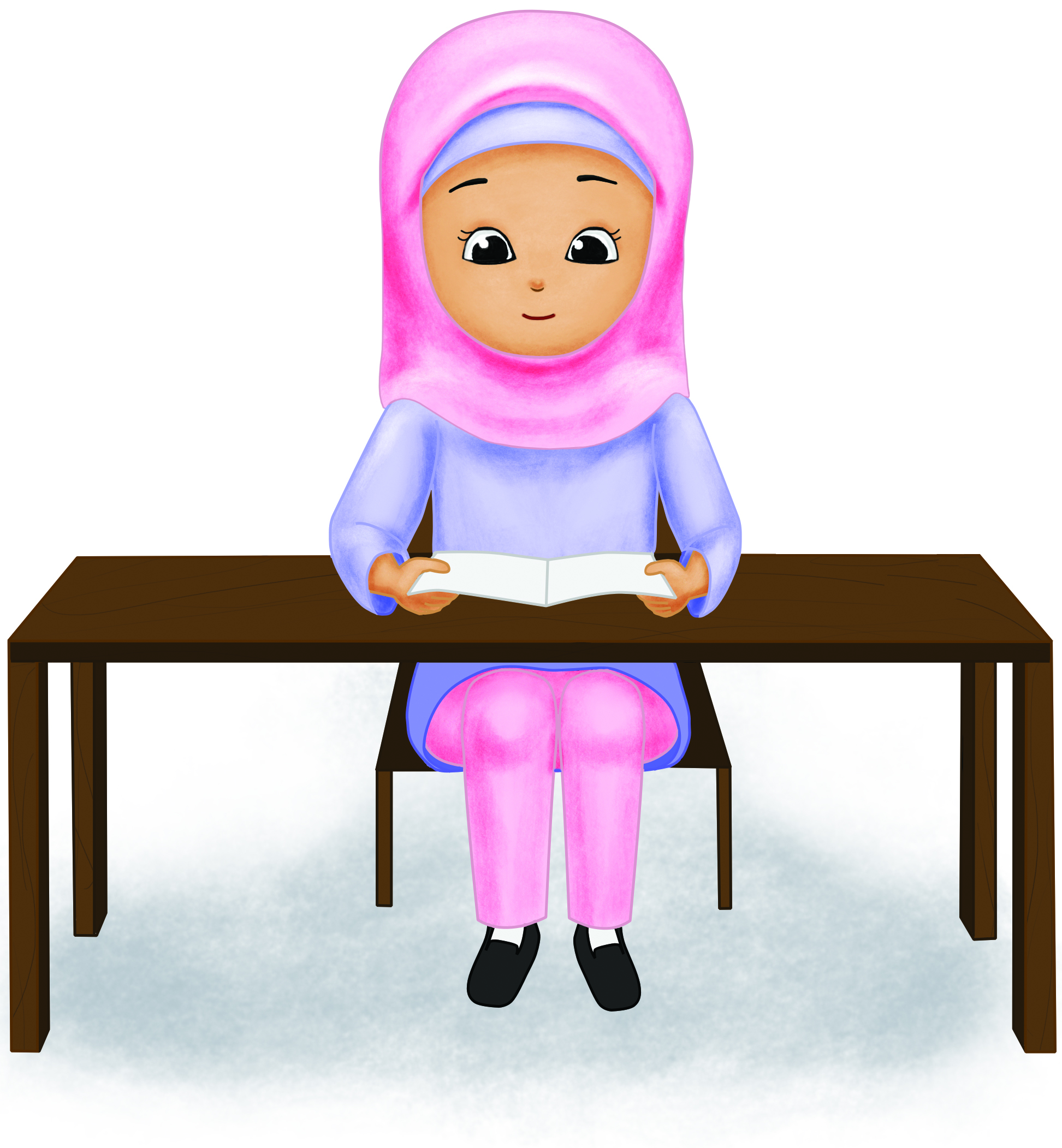 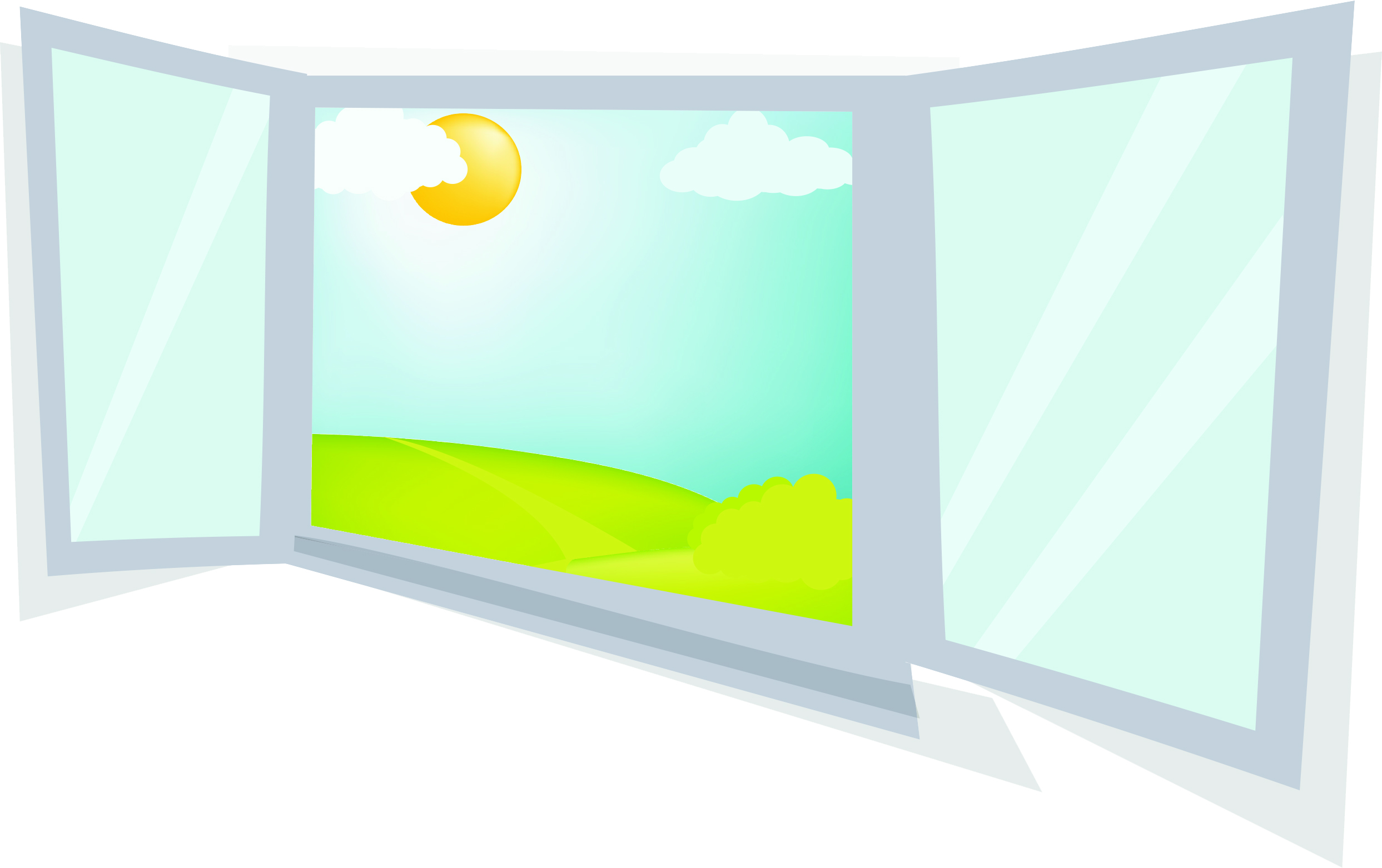 Sikap tubuh tegak. Jarak membaca 30–40 sentimeter.
Membaca di tempat yang terang. Arah cahaya dari kiri.
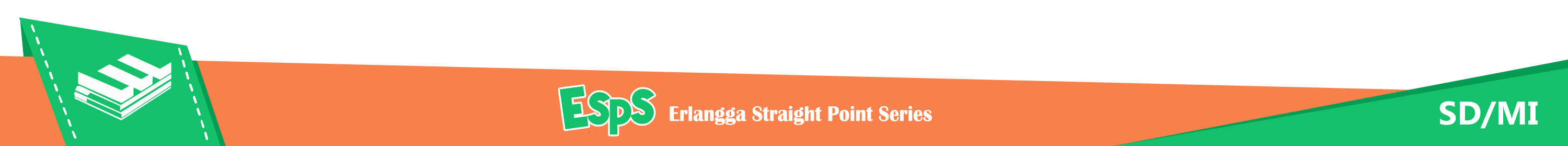 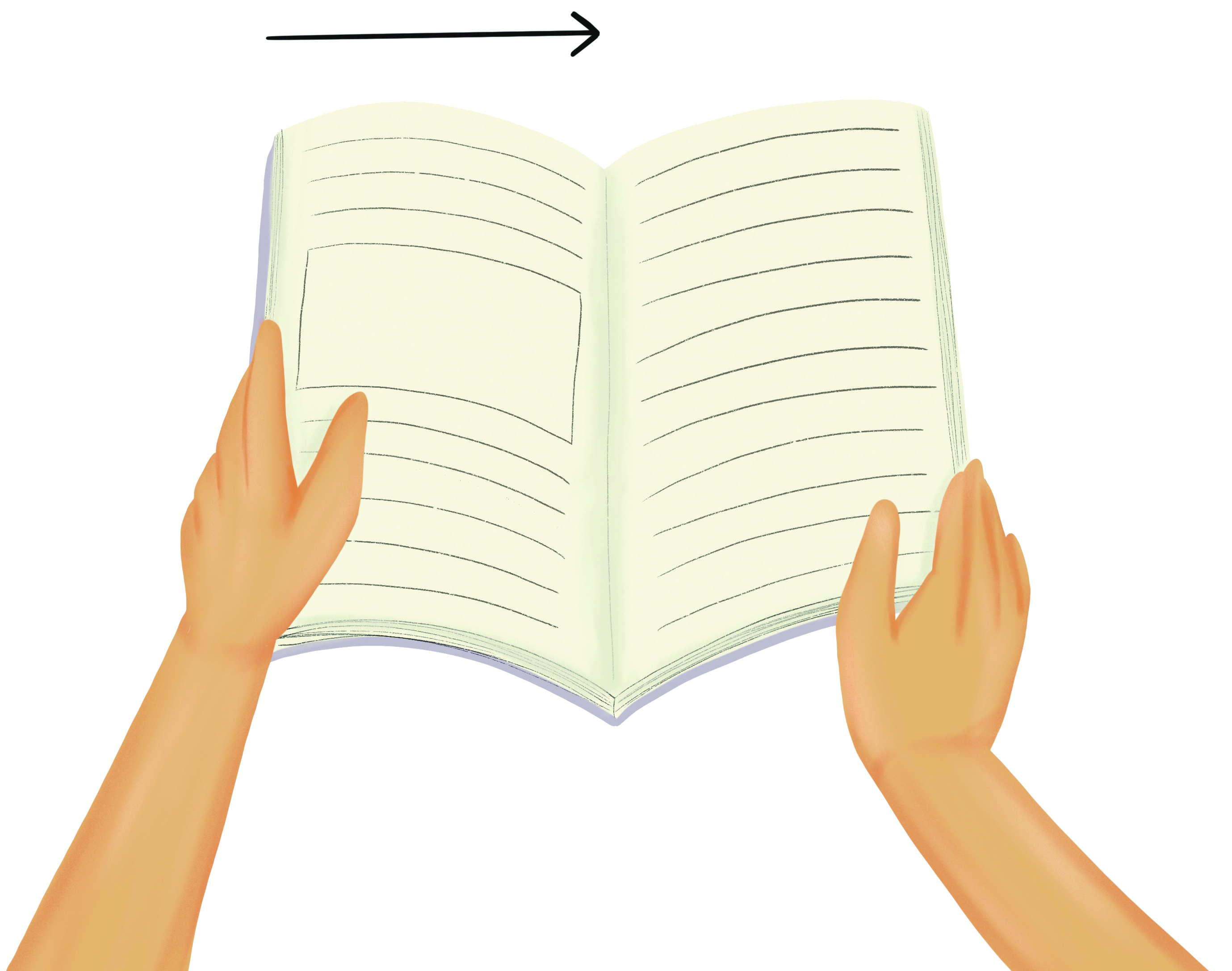 Bacalah tulisan dari kiri ke kanan.
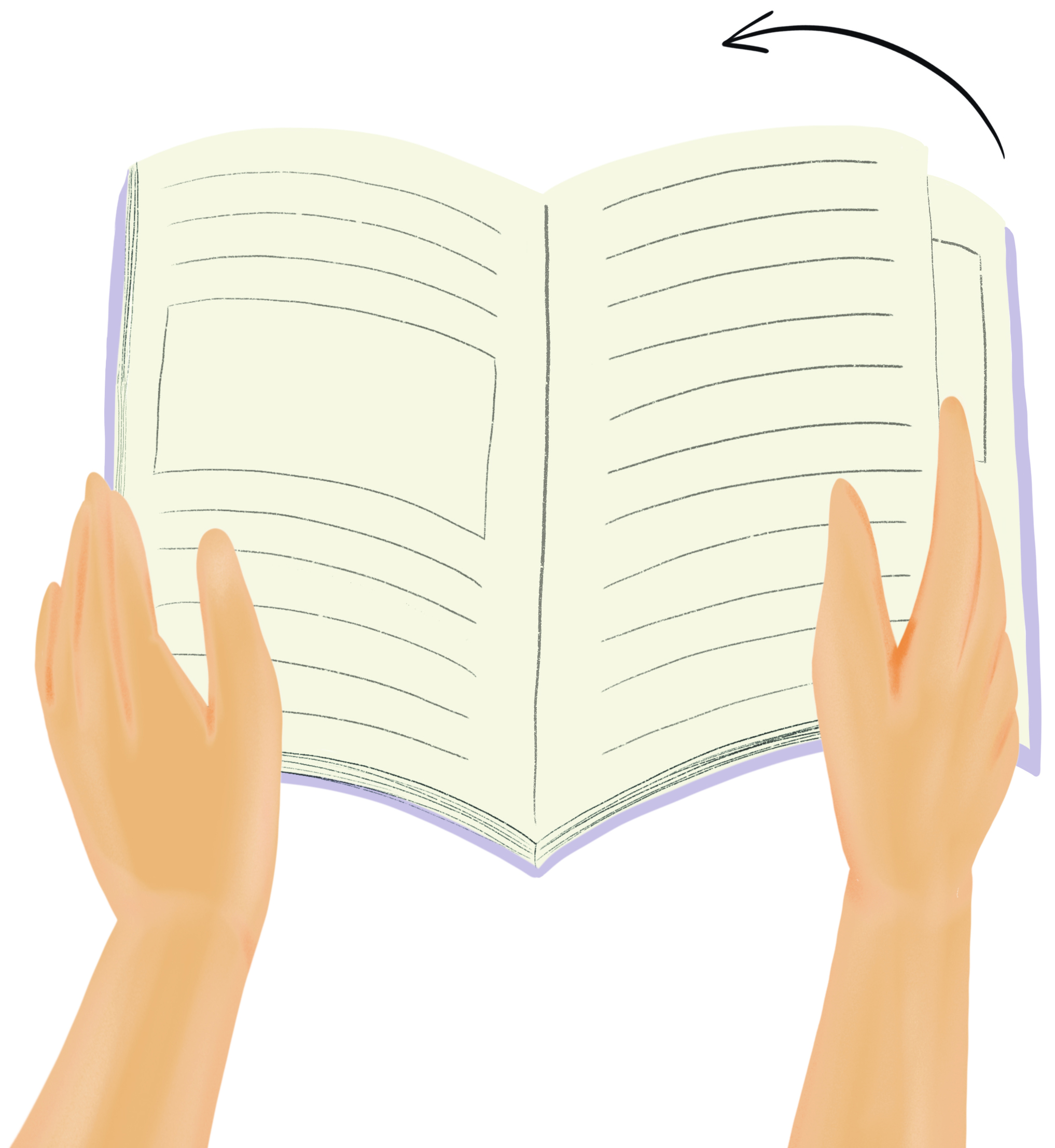 Baliklah halaman buku  dari kanan ke kiri.
Ayo, perhatikan tayangan video berikut.
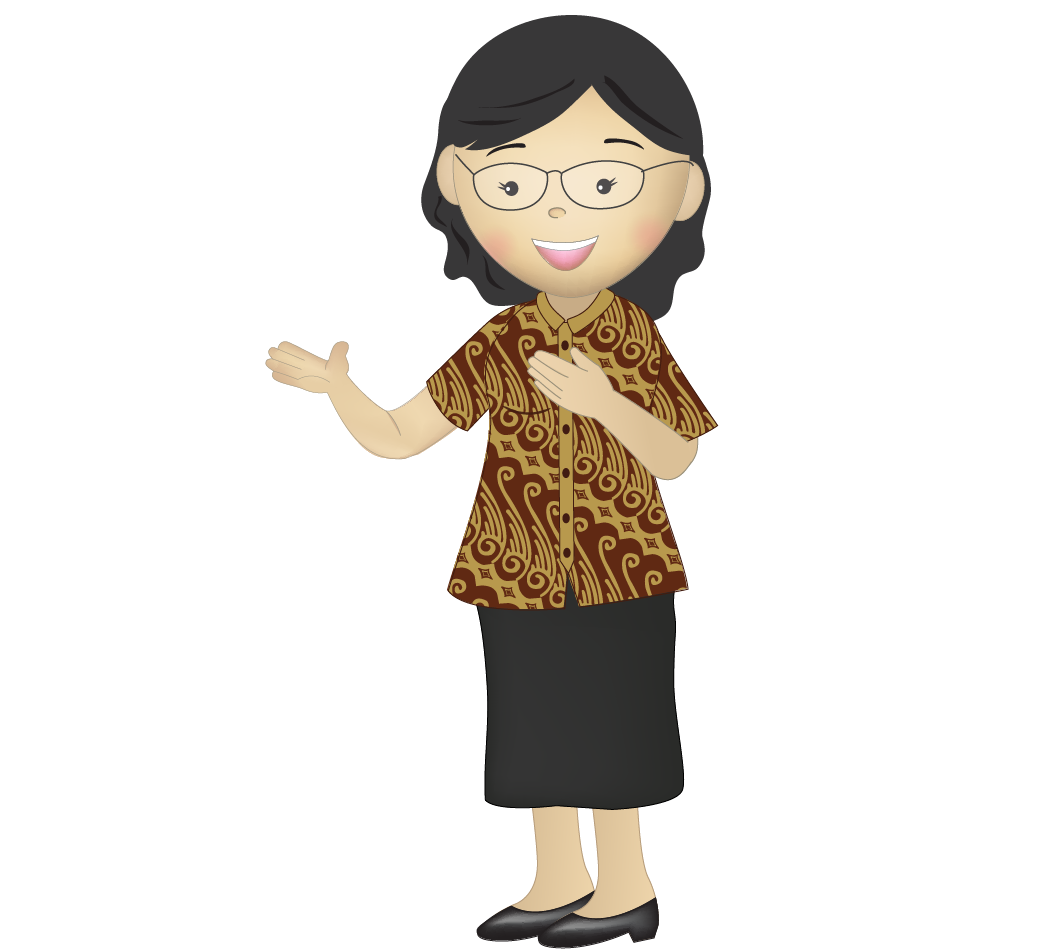 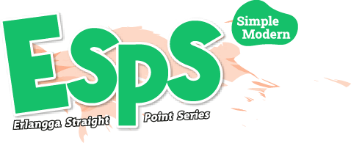 Persiapan Menulis
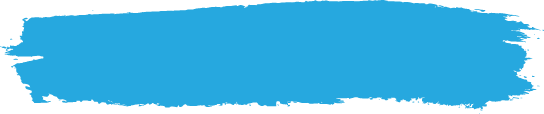 Berikut sikap menulis yang baik.
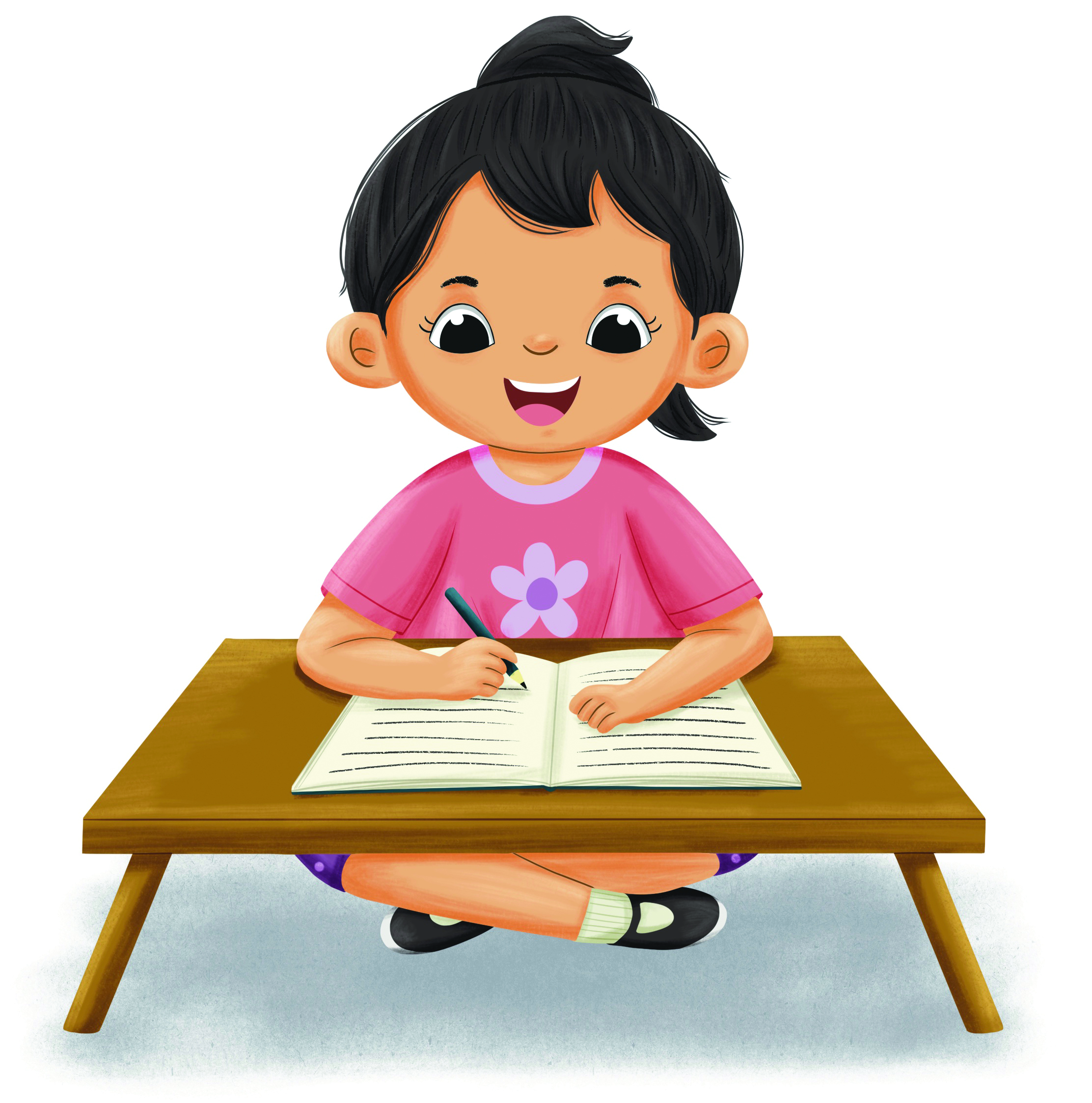 1
Sikap tubuh tegak.Jarak mata saat menulis sekitar 30 sentimeter.
2
Buku atau kertas diletakkan di depanmu.Menulislah di permukaan yang rata.
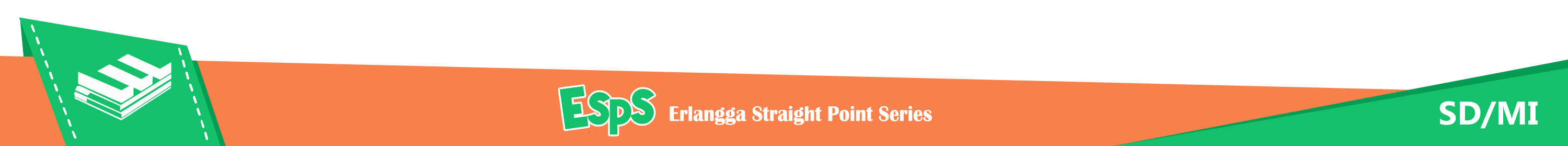 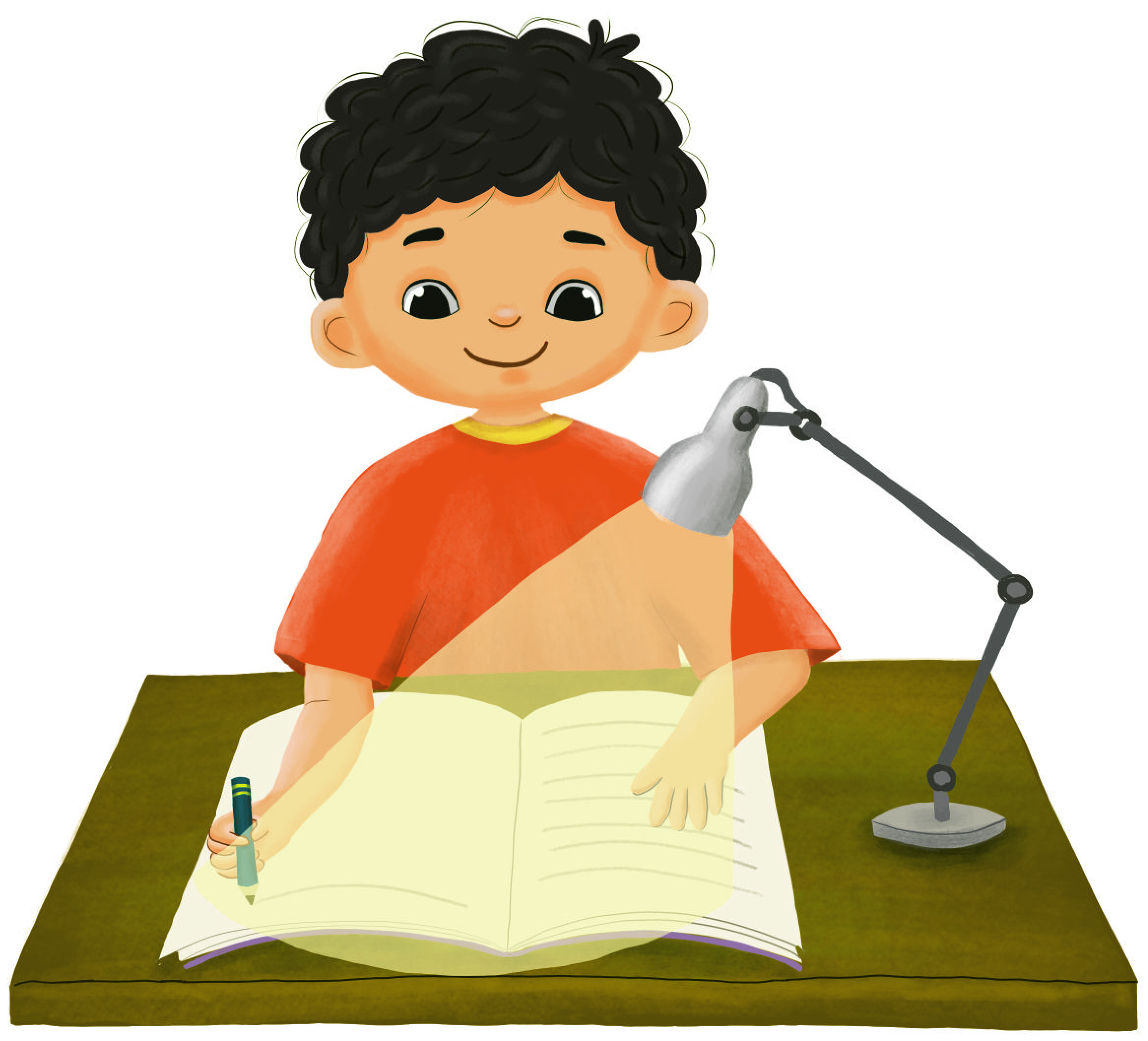 3
Menulis dilakukan di tempat yang terang.Mulailah menulis dari arah kiri ke kanan.
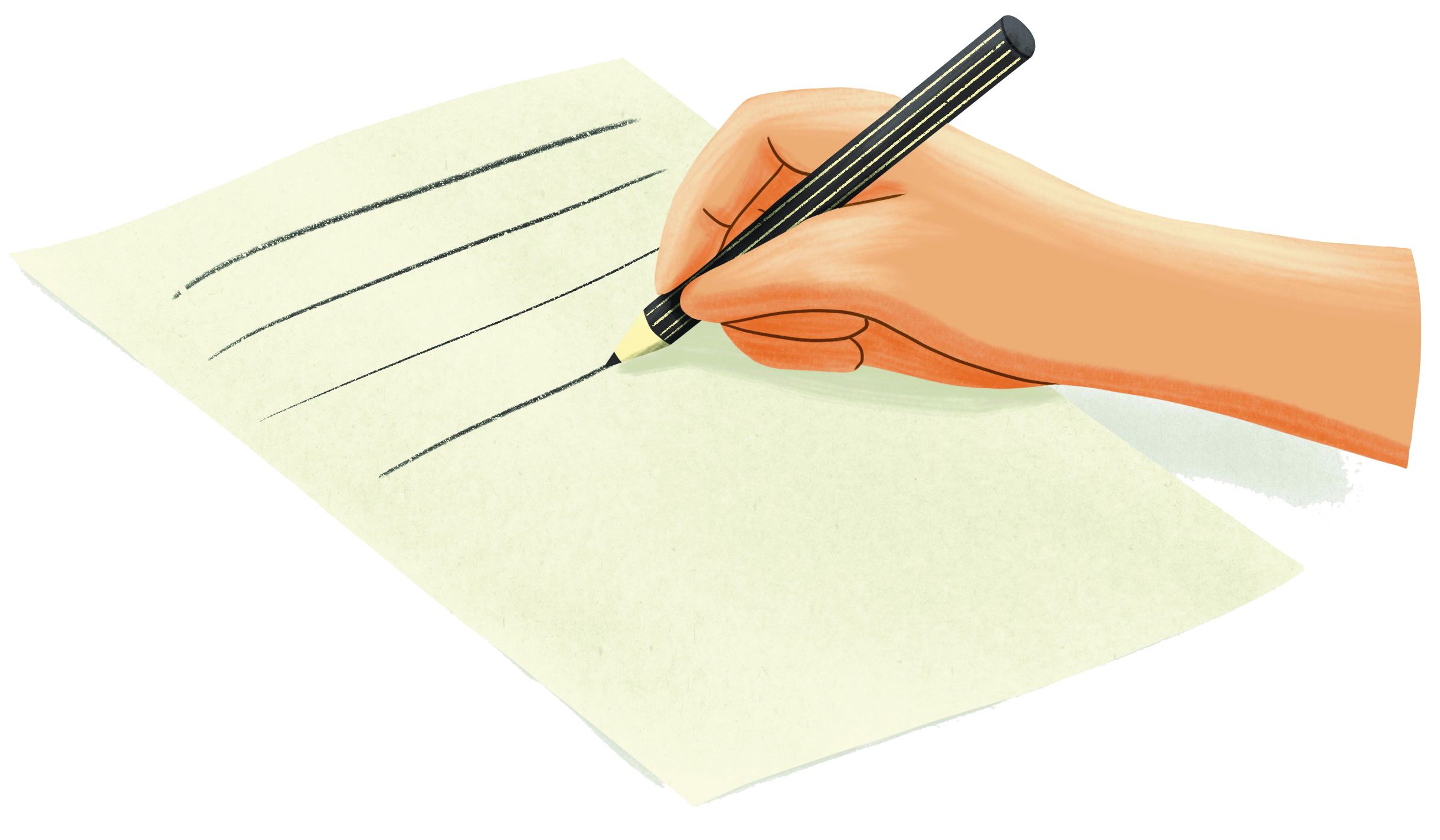 4
Memegang pensil dengan benar.
Ayo, perhatikan tayangan video berikut.
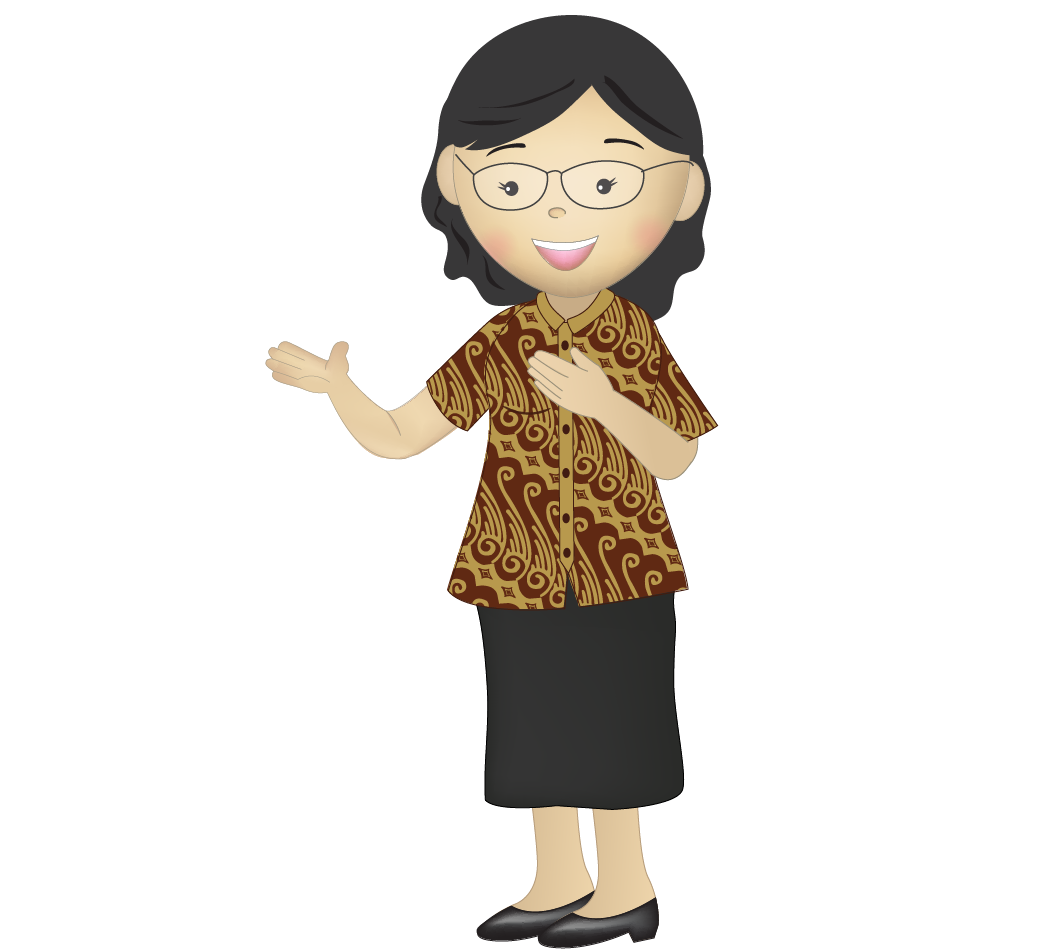 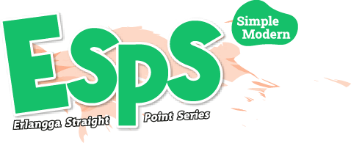 Huruf Vokal dan Konsonan
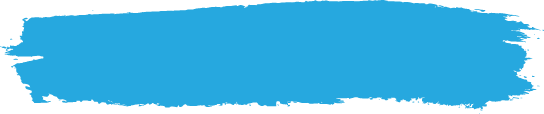 Terdapat 26 huruf.
Ayo, baca bersama-sama.
Aa  Bb   Cc   Dd    Ee    Ff     Gg   Hh   Ii      Jj    Kk    Ll    Mm  Nn   Oo   Pp   Qq   Rr
Ss   Tt    Uu   Vv    Ww  Xx   Yy    Zz
Perhatikan contoh huruf berikut.
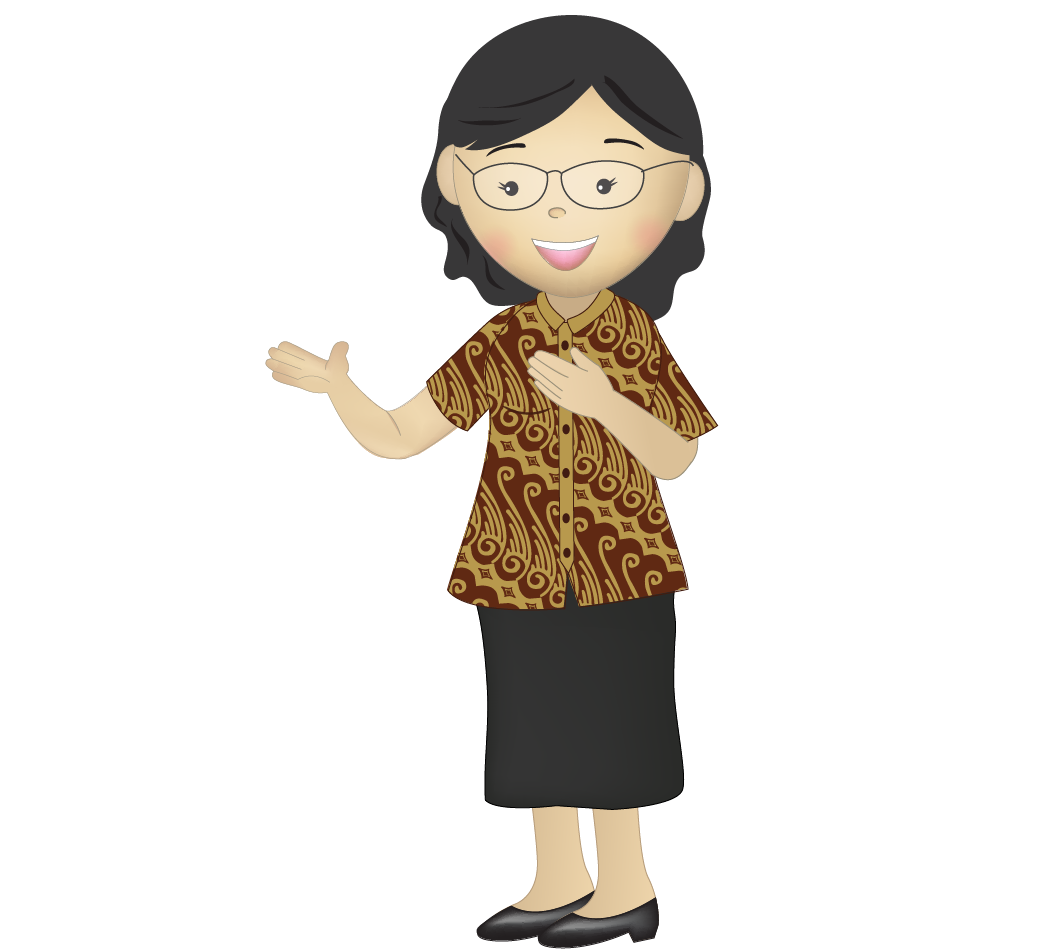 Huruf kapital adalah huruf besar.
Huruf kapital
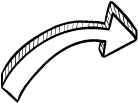 Aa
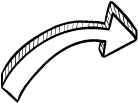 Huruf kecil
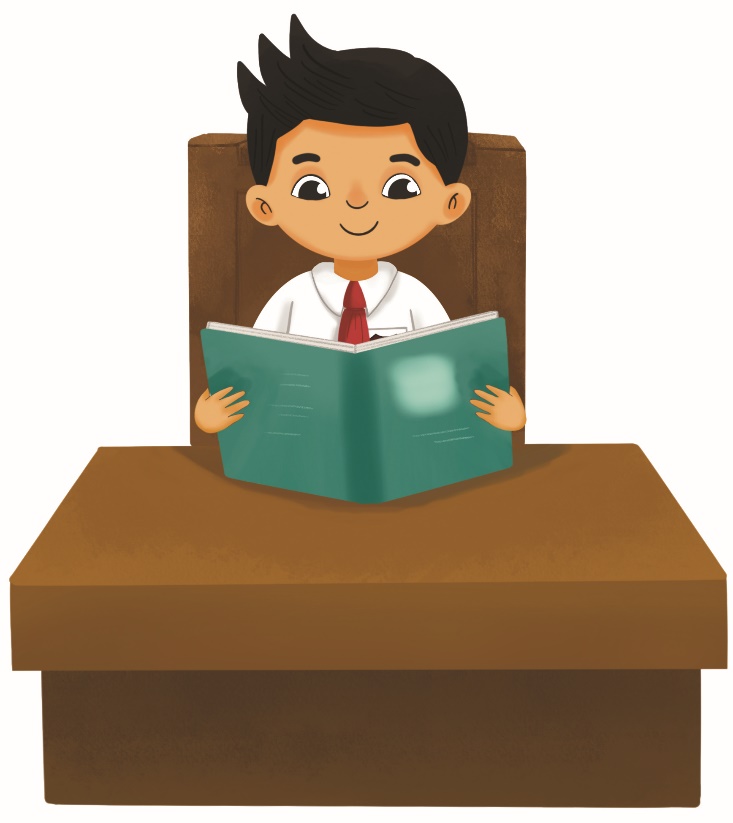 Huruf vokal meliputi:
a   i   u   e   o
Huruf konsonan meliputi:
b    c    d    f    g   h     j     k     l    m    n   
p    q    r    s    t    v    w    x     y    z
Perhatikan contoh berikut.
Huruf vokal
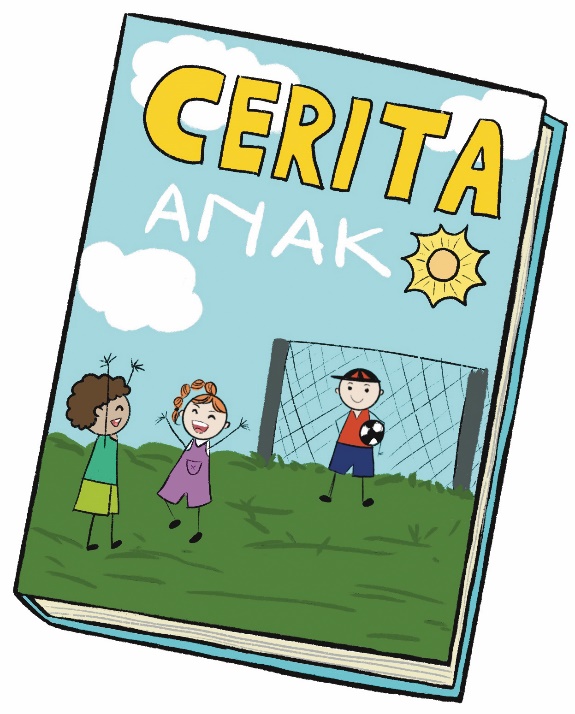 B   u   k   u
Huruf konsonan
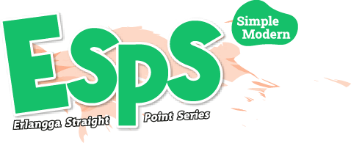 Menulis Huruf
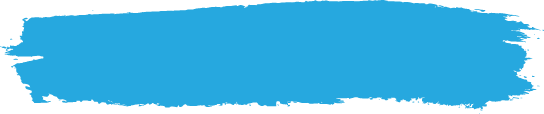 Perhatikan cara menulis huruf yang benar.
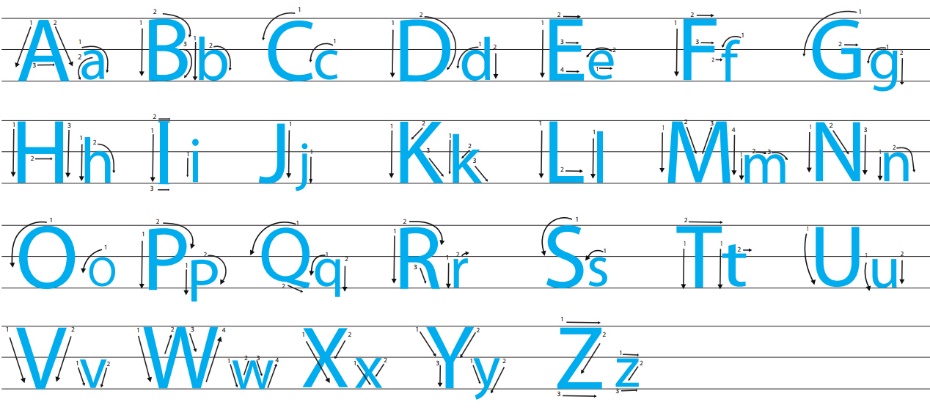 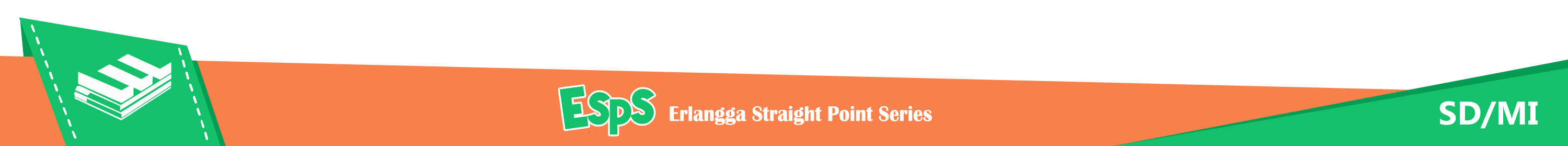 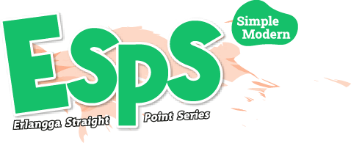 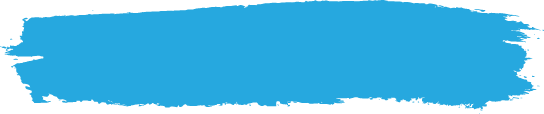 Membaca Kata yang Diawali ba-, be-, bi-, bu-, dan bo-
Marilah membaca kata yang diawali ba-, be-, bi-, bu-, dan bo-.
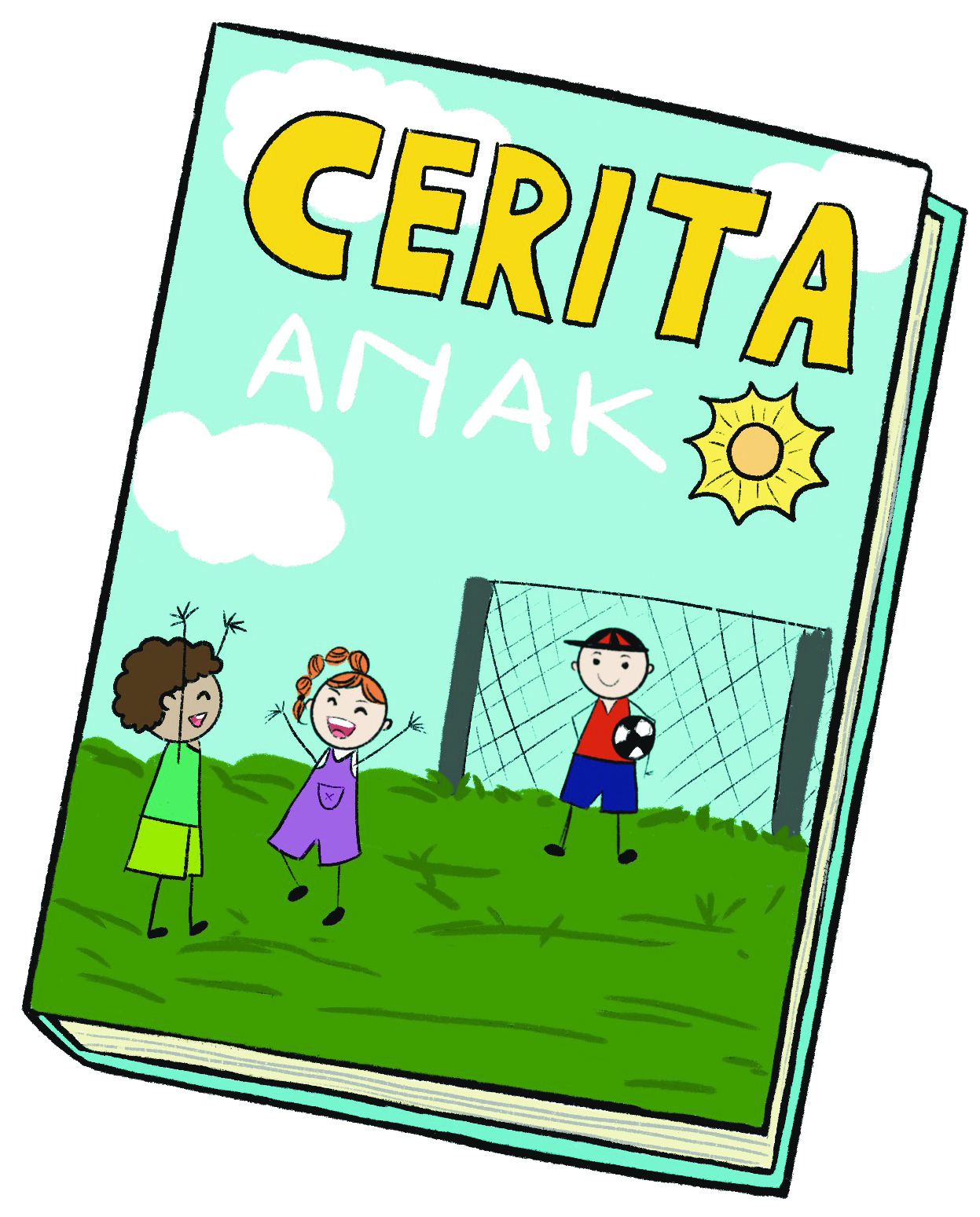 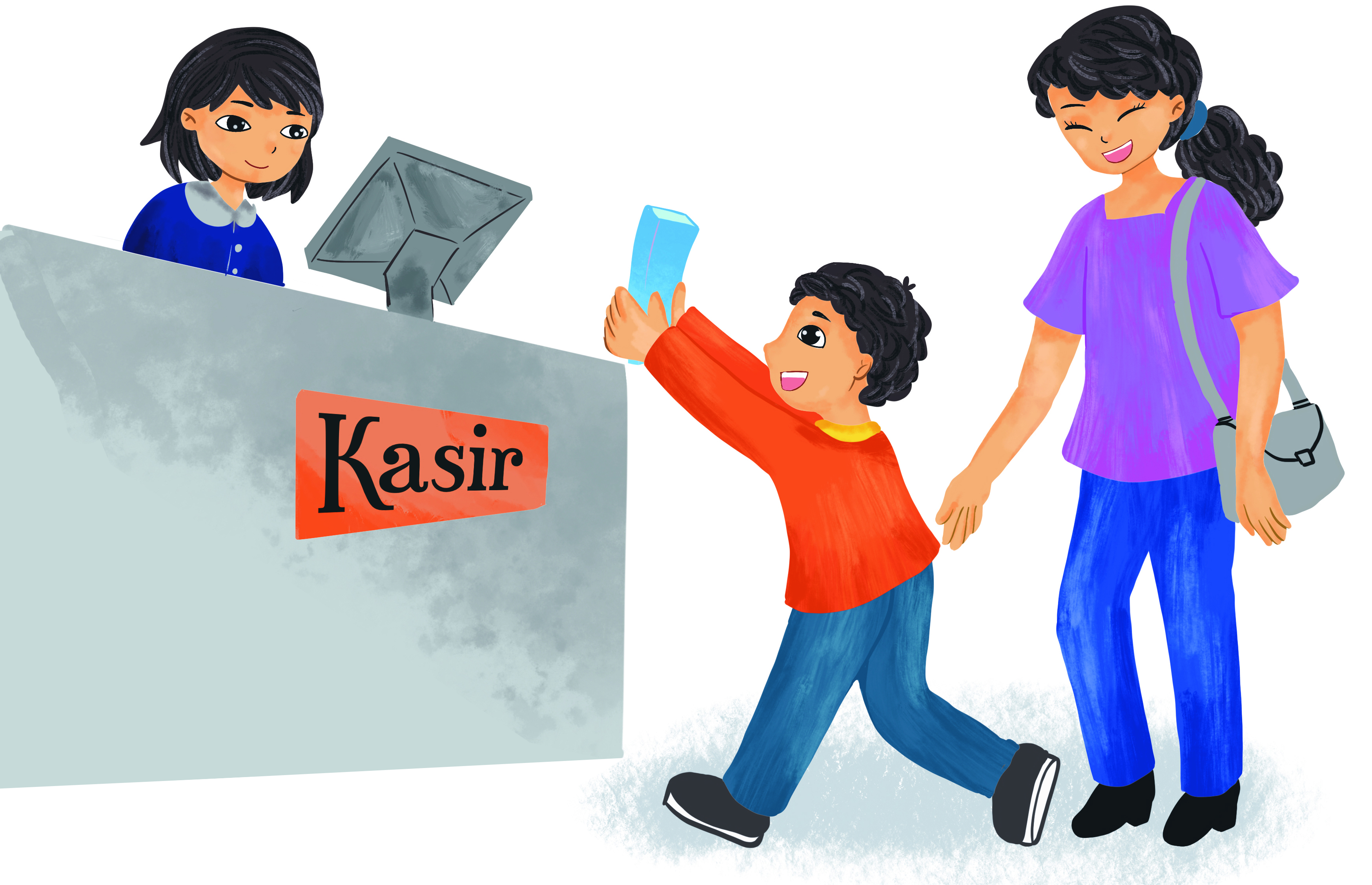 Beni beli buku.
Buku Beni Baru.
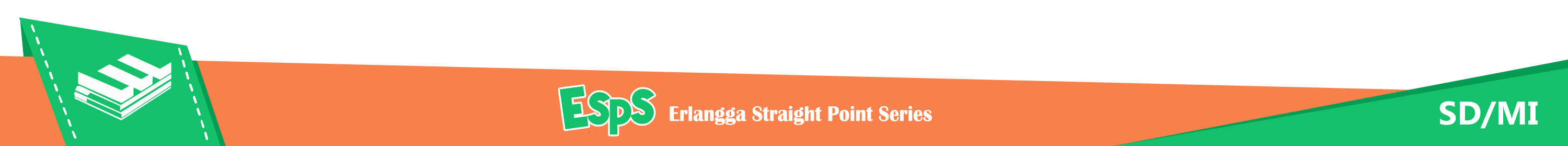 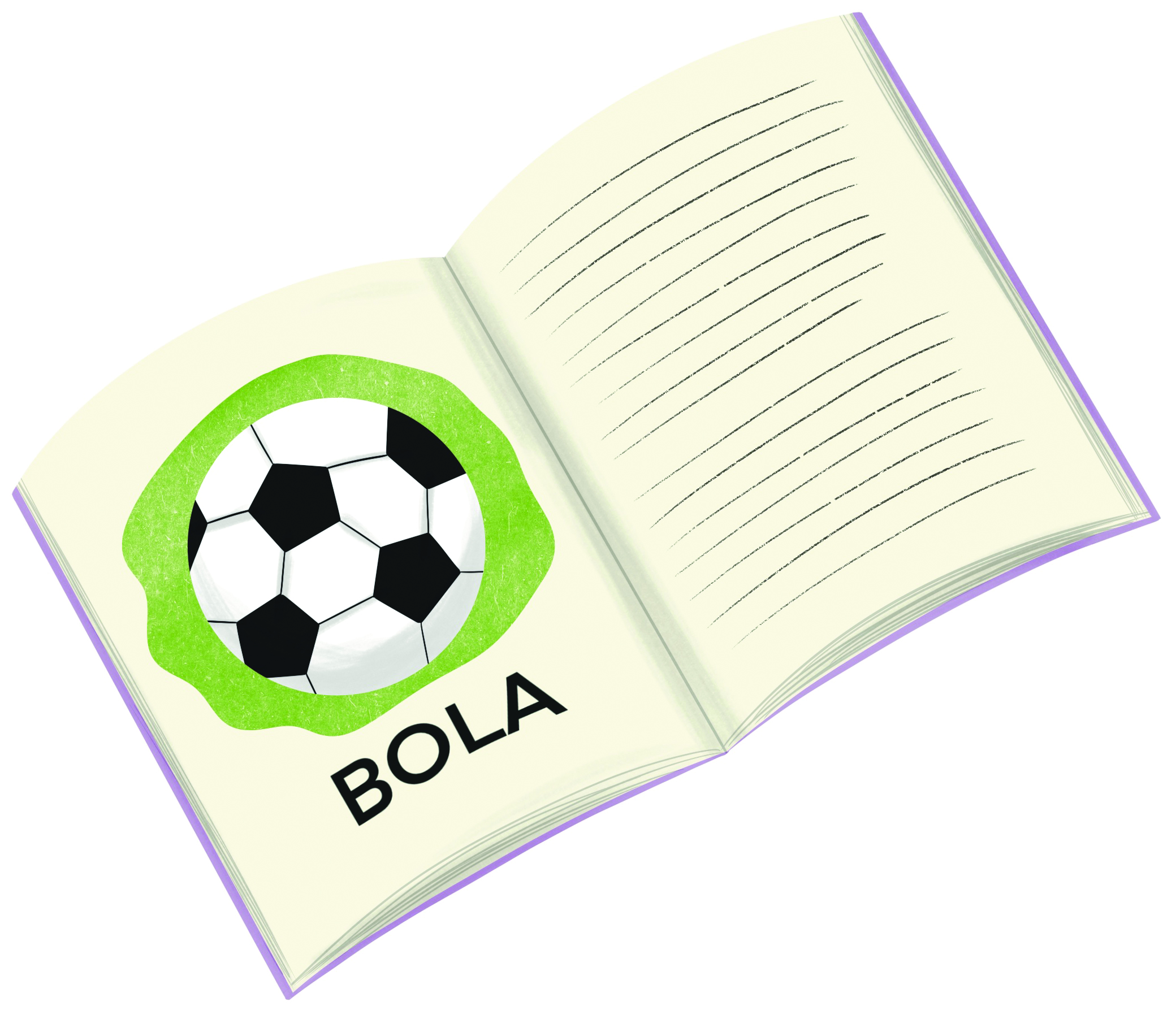 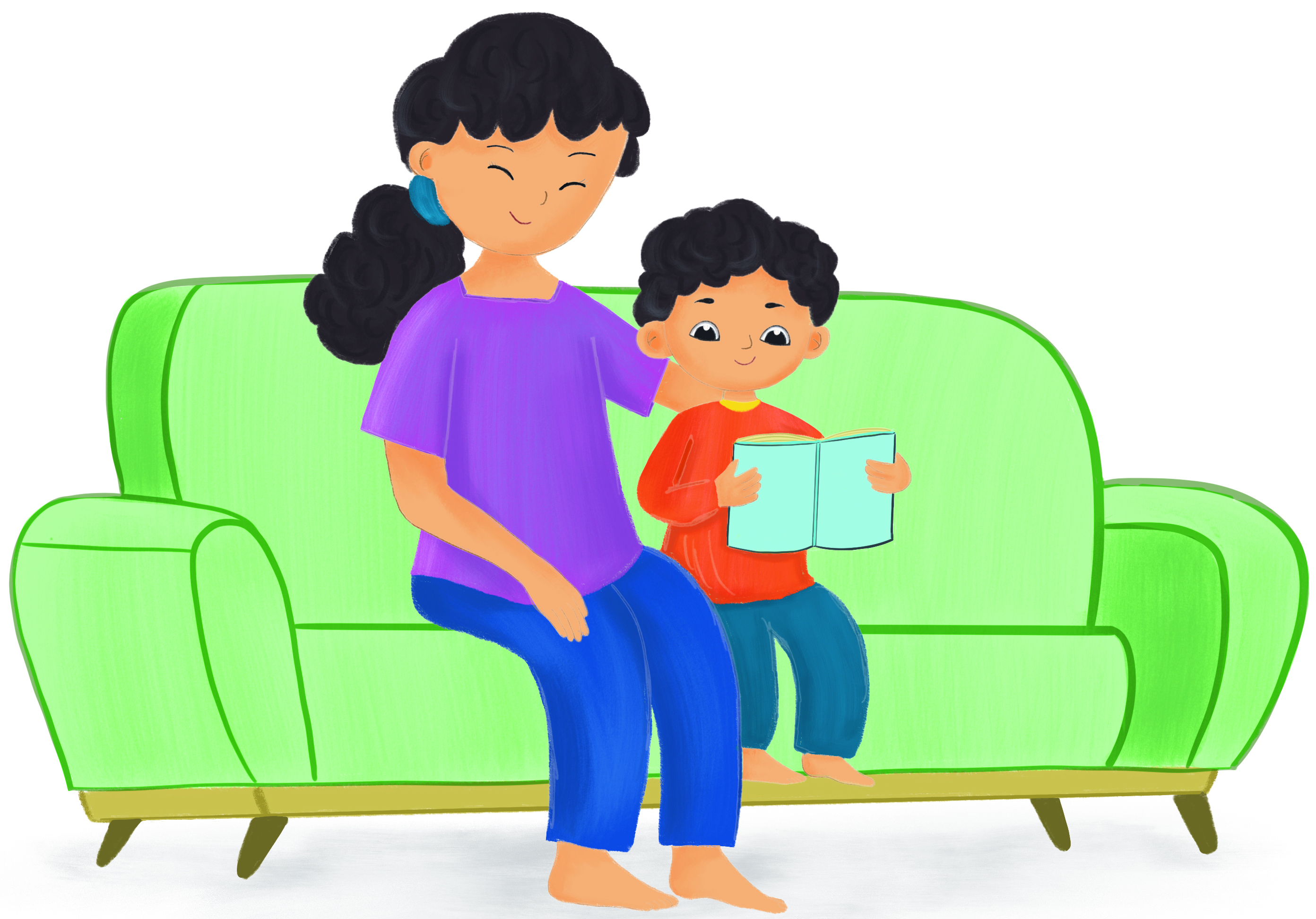 Beni bisa baca buku.
Buku Beni gambar bola.
Berikut contoh kata-kata lain yang diawali suku kata ba-, bi-, bu-, be-, dan bo-.
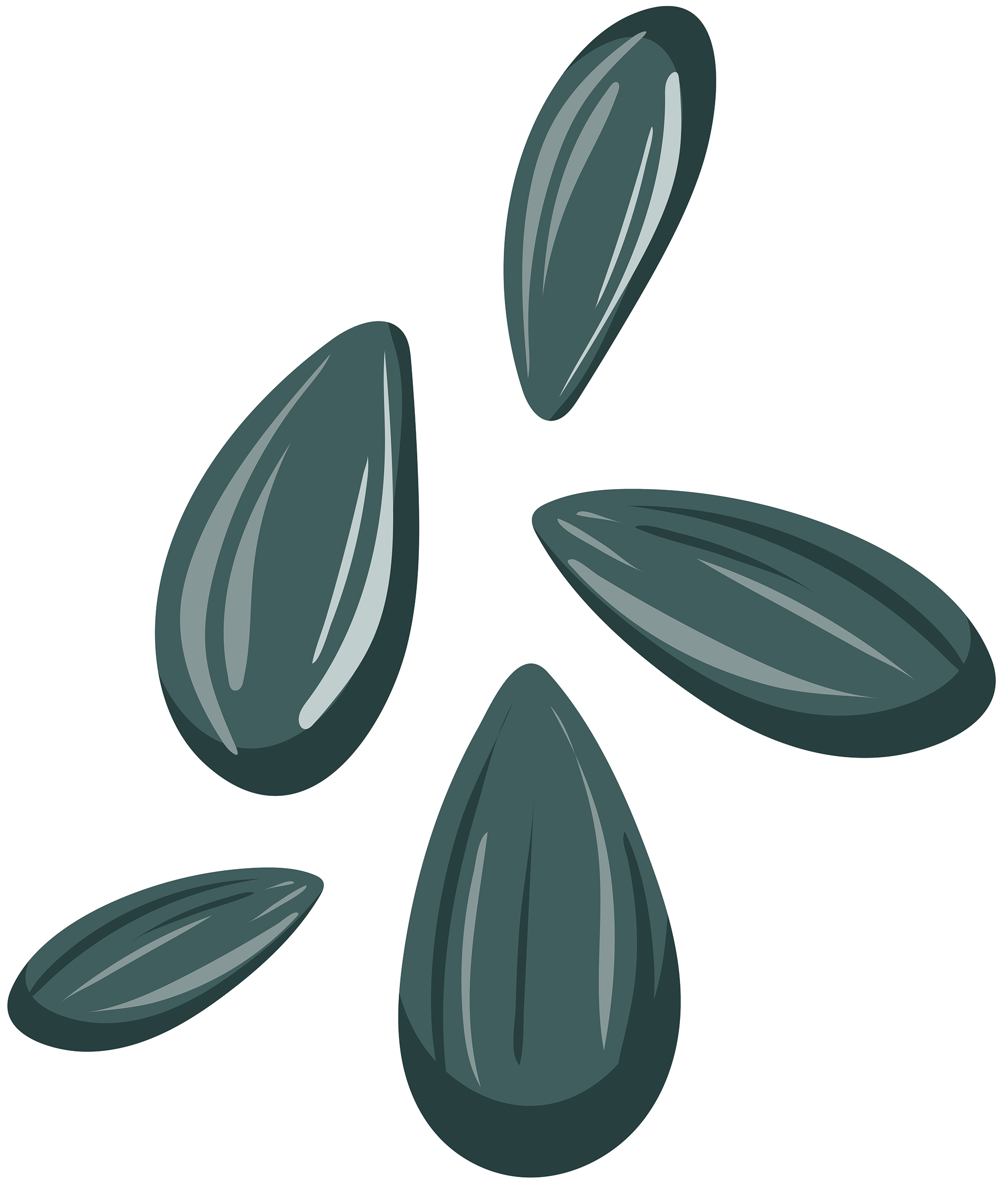 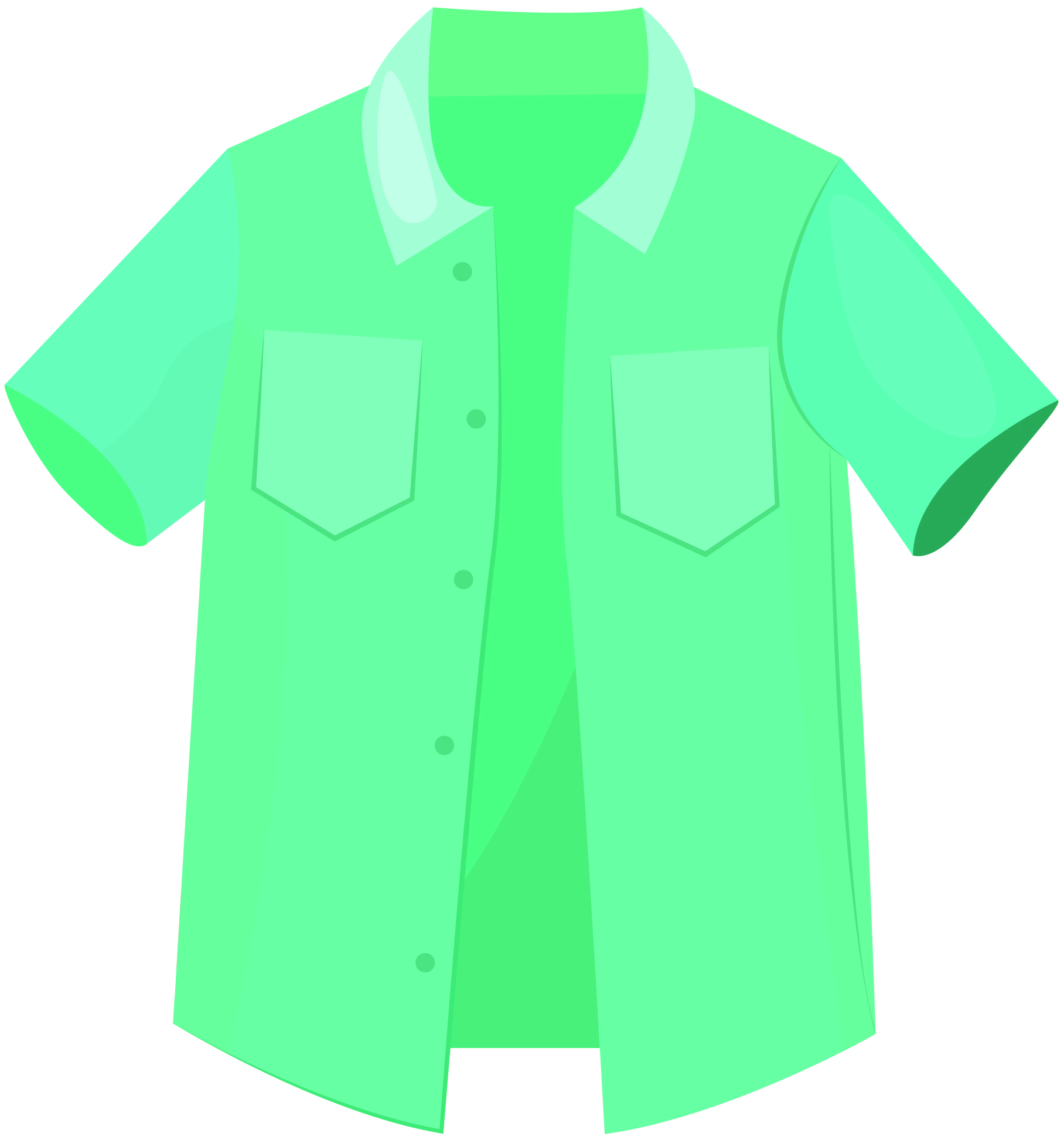 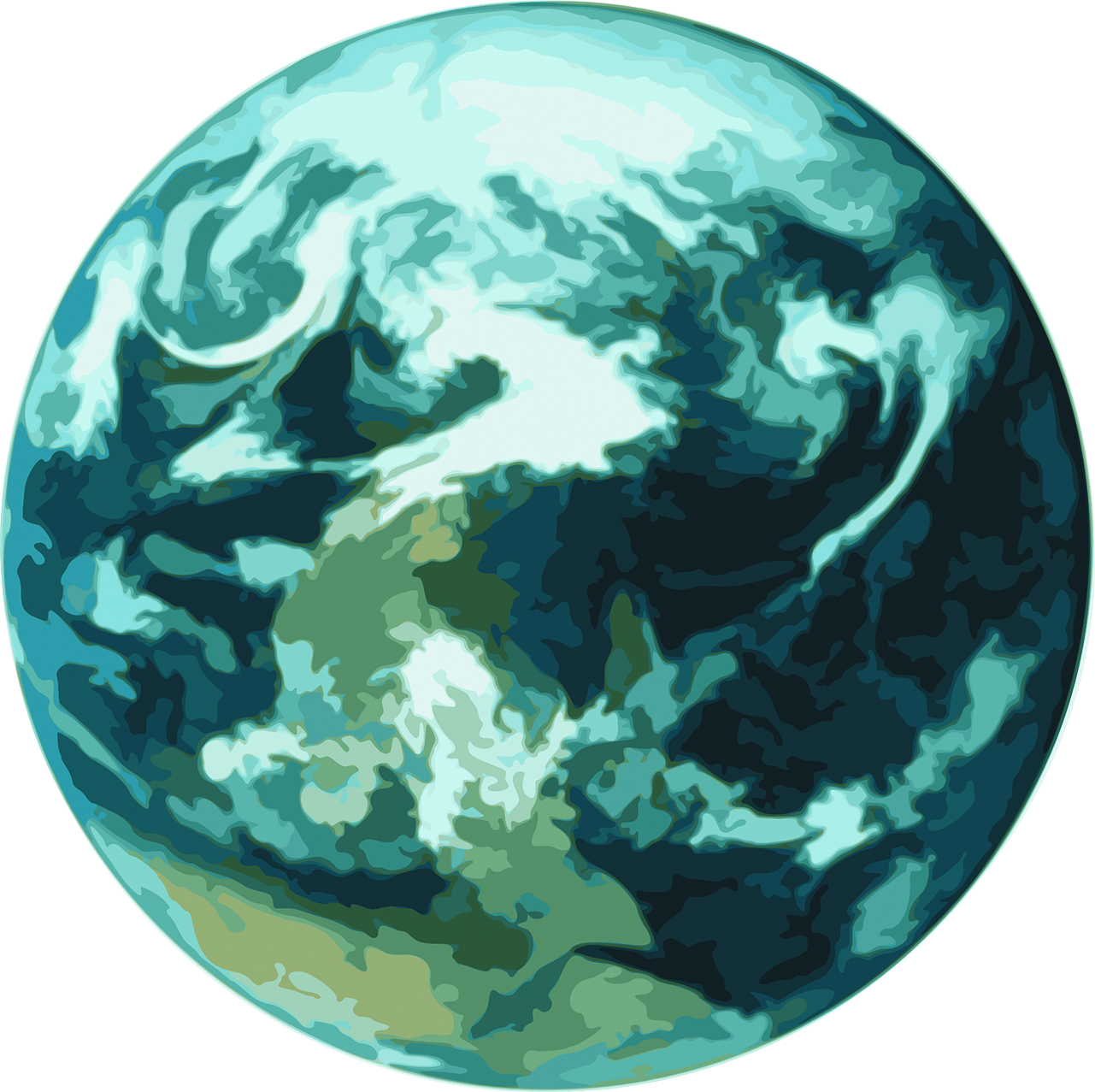 baju
biji
bumi
ba-ju
bi-ji
bu-mi
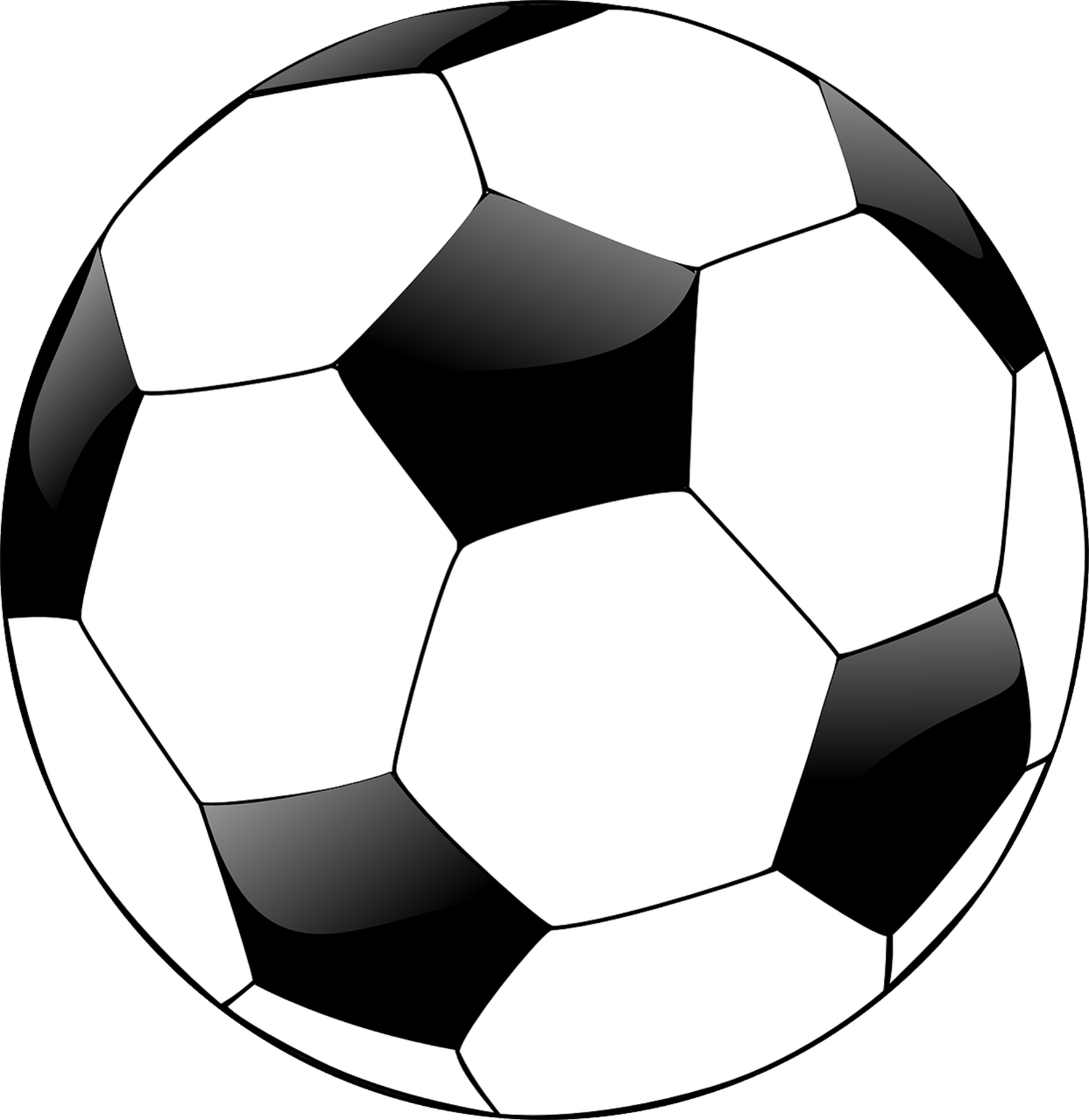 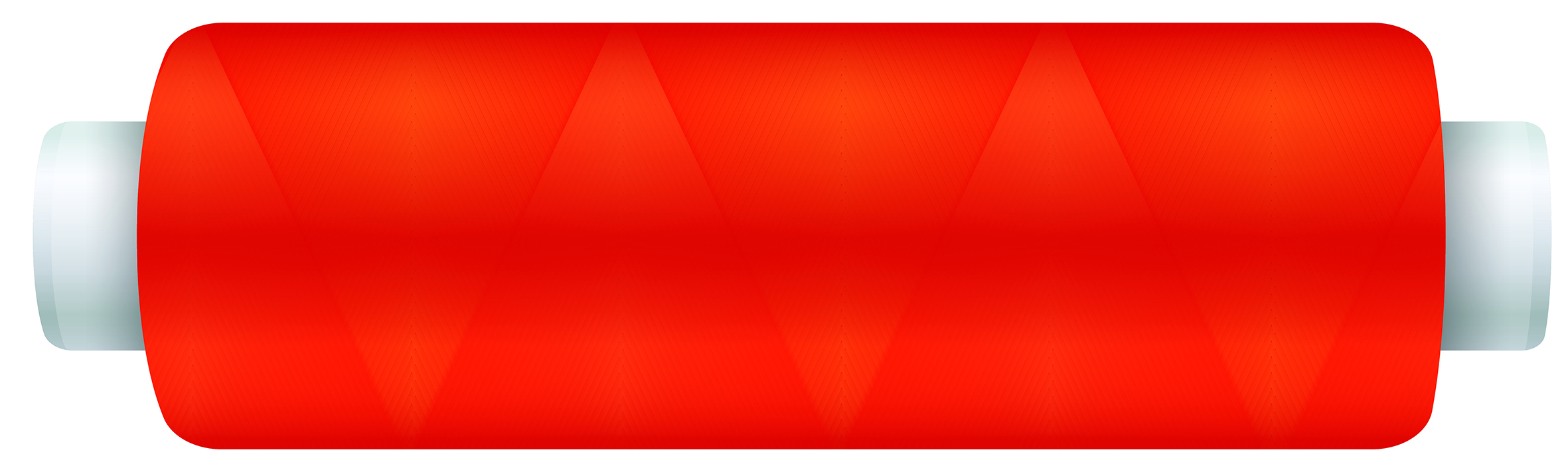 benang
bola
be-nang
bo-la
Ayo, perhatikan tayangan video berikut.
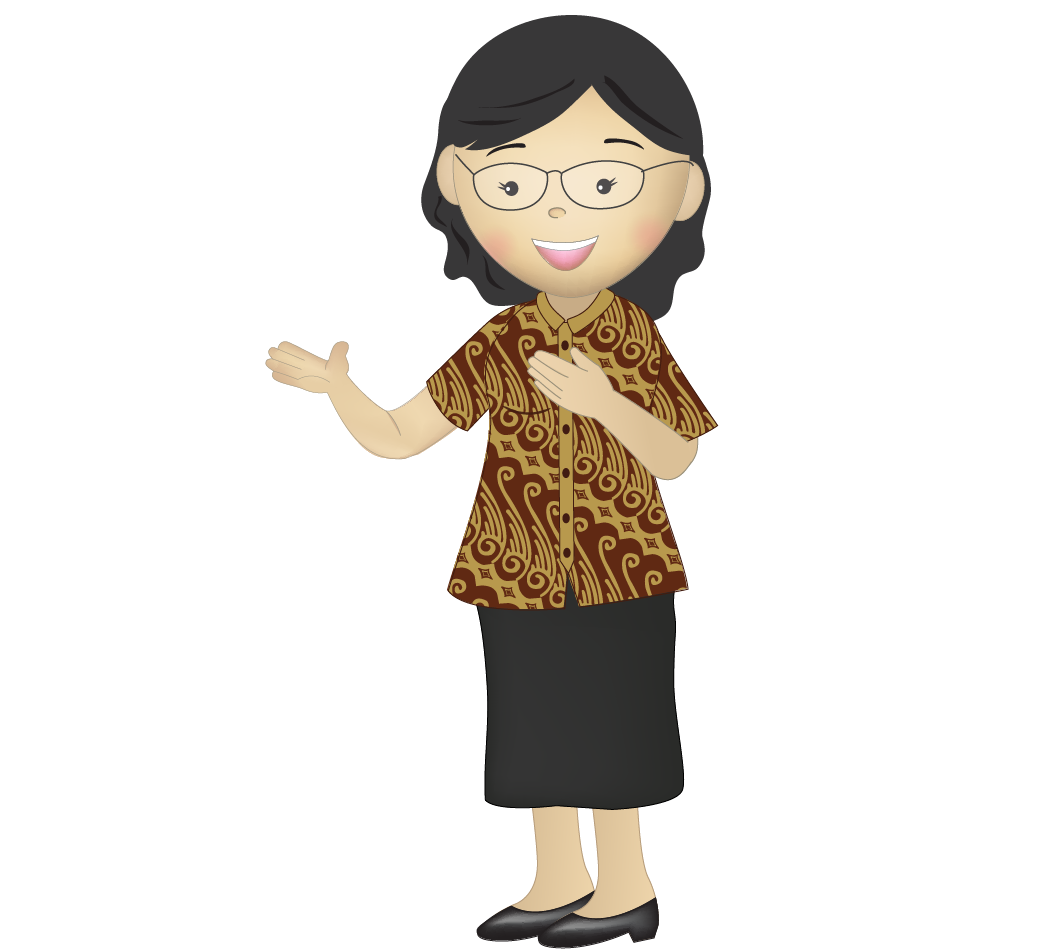 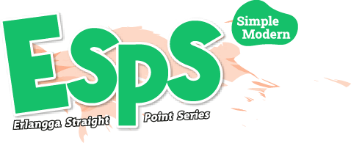 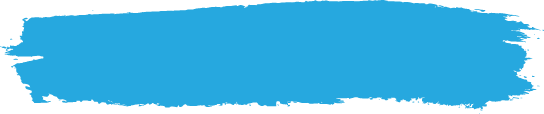 Menulis Kata yang Diawali ba-, be-, bi-, bu-, dan bo-
Berikut merupakan contoh penulisan kata-kata yang diawali ba-, be-, bi-, bu-, dan bo-.
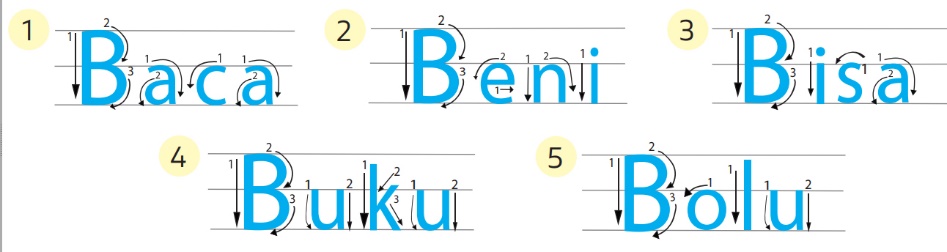 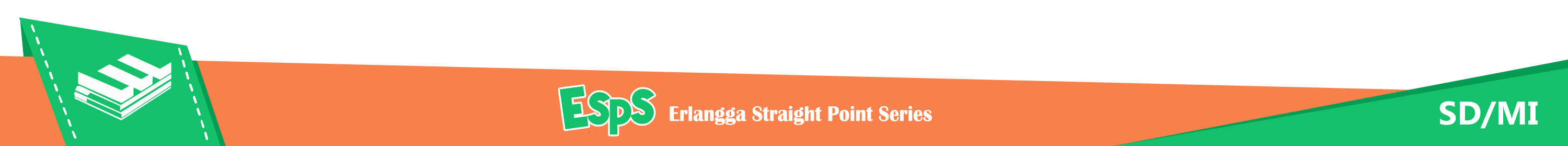